Parallel Transposition of Sparse Data Structures
Hao Wang†, Weifeng Liu§‡, Kaixi Hou†, Wu-chun Feng†
†Department of Computer Science, Virginia Tech
§Niels Bohr Institute, University of Copenhagen
‡Scientific Computing Department, STFC Rutherford Appleton Laboratory
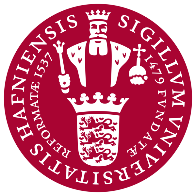 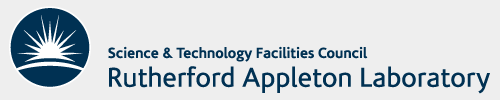 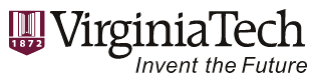 [Speaker Notes: Good afternoon, everyone.]
Sparse Matrix
If most elements in a matrix are zeros, we can use sparse representations to store the matrix
Compressed Sparse Row (CSR)
csrRowPtr =
0
2
6
10
15
csrColIdx =
1
1
3
0
0
1
1
3
2
1
3
2
2
3
3
0
4
1
5
2
1
3
2
2
3
3
4
2
5
3
csrVal =
a
c
b
a
c
d
d
k
e
e
f
g
g
l
h
b
i
f
j
h
k
m
l
i
m
n
n
j
p
p
A =
Compressed Sparse Column (CSC)
cscColPtr =
0
1
4
7
11
13
15
cscRowIdx =
cscVal =
2
ICS'16, Istanbul, June 1-3, 2016
Spare Matrix Transposition
Sparse matrix transposition from A to AT is an indispensable building block for higher-level algorithms
csrRowPtr =
0
0
2
1
6
4
10
7
15
11
A =
AT =
csrColIdx =
1
1
3
0
0
1
1
3
2
1
3
2
2
3
3
0
4
1
5
2
…
…
csrVal =
a
c
b
a
c
d
d
k
e
e
f
g
g
l
h
b
i
f
j
h
…
…
CSC
CSR
13
15
3
ICS'16, Istanbul, June 1-3, 2016
Spare Matrix Transposition
Sparse transposition has not received the attention like other sparse linear algebra, e.g., SpMV and SpGEMM
Transpose A to AT once and then use AT multiple times
Sparse transposition is fast enough on modern architectures
It is not always true!
4
ICS'16, Istanbul, June 1-3, 2016
Driving Cases
Sparse transposition is inside the main loop
K-truss, Simultaneous Localization and Mapping (SLAM)
Or, may occupy significant percentage of execution time
Strongly Connected Components (SCC)
[1] J. Wang and J. Cheng, “Truss Decomposition in Massive Networks”, PVLDB 5(9):812-823, 2012
[2] F. Dellaert and M. Kaess, “Square Root SAM: Simultaneous Localization and Mapping via Square Root Information Smoothing ”, IJRR 25(12):1181-1203, 2006
[3] S. Hong, etc. “On Fast Parallel Detection of Strongly Connected Components (SCC) in Small-world Graphs”, SC’13, 2013
5
ICS'16, Istanbul, June 1-3, 2016
Motivation
SpTrans and SpGEMM from Intel MKL Sparse BLAS
SpGEMM no transposition: C1 = AA
SpGEMM_T (with implicit transposition*): y2 = trans(A)A
SpGEMM_T (with explicit transposition): B = trans(A) then C2 = BA
Experiment setup:
 1. Sparse matrix is web-Google
 2. Intel Xeon (Haswell) CPU with 28 cores
 3. SpGEMM is iterated only one time
Observations:
1. SpTrans and SpGEMM (implicit) did not scale very well
2. Time spending on SpTrans was close to SpGEMM if multiple cores were used
6
Implicit transposition can use A as an input, but with a hint let higher-level computations operate on AT . Supported by Intel.
ICS'16, Istanbul, June 1-3, 2016
Outlines
Background
Motivations
Existing Methods
Atomic-based
Sorting-based
Designs
ScanTrans
MergeTrans
Experimental Results
Conclusions
7
ICS'16, Istanbul, June 1-3, 2016
Atomic-based Transposition
t0
loc
t1
t2
t3
t1
cscColPtr
t0
A =
t2
t3
cscVal =
1+7 = 8
Calculate the offset of each nonzero element in its column, set offset in auxiliary array loc, and count how many nonzero elements in each column
Atomic operation fetch_and_add()
Use prefix-sum to count the start pointer for each column, i.e., cscColPtr
Scan CSR again to get the position of each nonzero element in cscRowIdx and cscVal, and move it
An additional step, i.e., segmented sort, may be required to guarantee the order in each column
Offset of ‘f’ can be 0, 1, 2, 3, and final position of ‘f’ can be 7, 8, 9, 10
0
0
0
1
0
1
1
2
0
0
2
2
3
1
1
c
a
d
k
e
g
l
b
f
h
m
i
n
j
p
8
0
1
1
3
4
3
7
4
11
2
13
2
15
ICS'16, Istanbul, June 1-3, 2016
Sorting-based Transposition (First Two Steps)
Compressed Sparse Row (CSR)
csrRowPtr =
A =
csrColIdx =
csrVal =
1. Use key-value sort to sort csrColIdx (key) and auxiliary positions (value)
0
2
6
10
15
csrColIdx =
1
1
0
0
2
3
3
1
1
0
0
0
2
1
3
1
1
3
1
10
2
2
4
2
4
3
3
5
2
6
2
2
6
2
11
3
3
7
3
1
4
4
8
3
5
5
5
9
3
7
1
1
10
3
12
2
2
11
4
8
3
3
12
4
13
4
4
13
5
9
5
5
14
5
14
auxPos =
a
c
b
a
c
d
d
k
e
e
f
g
g
l
h
?
b
i
f
j
h
k
m
l
i
m
n
n
j
p
p
key-value sort
csrColIdx =
auxPos =
For x = 7, cscVal[7] = ?
auxPos[7] = 1
csrVal[1] = b
2. Set cscVal based on auxPos:
cscVal[x] = csrVal[auxPos[x]]
9
cscVal =
ICS'16, Istanbul, June 1-3, 2016
Constraints in Existing Methods
Atomic-based sparse transposition
Contention from the atomic operation fetch_and_add() 
Additional overhead coming from the segmented sort 
Sorting-based sparse transposition
Performance degradation when the number of nonzero elements increases, due to O(nnz * log(nnz)) complexity
10
ICS'16, Istanbul, June 1-3, 2016
Outlines
Background
Motivations
Existing Methods
Atomic-based
Sorting-based
Designs
ScanTrans
MergeTrans
Experimental Results
Conclusions
11
ICS'16, Istanbul, June 1-3, 2016
Performance Considerations
Sparsity independent 
Performance should not be affected by load imbalance, especially for power-law graphs
Avoid atomic operation
Avoid the contention of atomic operation
Avoid the additional stage of sorting indices inside a row/column
Linear complexity
The serial method of sparse transposition has the linear complexity O(m + n + nnz)
Design parallel methods to achieve closer to it
12
ICS'16, Istanbul, June 1-3, 2016
ScanTrans
csrRowPtr =
csrColIdx =
0
0
1
1
1
1
2
2
2
2
3
3
3
3
3
A =
csrVal =
csrRowIdx =
t0
t1
t2
t3
intra
(nnz)
histogram
0
2
6
10
15
①
inter  ((p+1) * n)
1
3
0
1
2
3
2
3
4
5
1
2
3
4
5
0
0
0
0
0
0
②
0
0
0
1
0
0
1
1
0
0
0
1
0
0
0
1
2
0
1
0
0
vertical_scan
t0
a
b
c
d
e
f
g
h
i
j
k
l
m
n
p
③
0
0
2
2
0
0
t1
0
0
0
0
0
0
prefix_sum (cscColPtr)
0
1
1
0
1
1
t2
1
2
0
1
0
0
0
0
0
1
1
1
t3
1
2
2
3
0
0
Preprocess: extend csrRowPtr to csrRowIdx; partition csrVal evenly for threads
Histogram: count numbers of column indices per thread independently
Vertical scan (on inter)
1
3
3
3
1
1
1
3
3
4
2
2
13
3. Horizontal scan (on last row of inter)
ICS'16, Istanbul, June 1-3, 2016
0
1
4
7
11
13
15
ScanTrans
csrRowPtr =
1
3
0
1
2
3
2
3
4
5
1
2
3
4
5
3
csrColIdx =
A =
csrVal =
h
a
b
c
d
e
f
g
h
i
j
k
l
m
n
p
csrRowIdx =
2
0
0
1
1
1
1
2
2
2
2
3
3
3
3
3
t0
t1
t2
t3
intra
(nnz)
histogram
0
2
6
10
15
①
1
0
0
0
1
0
0
1
1
0
0
0
1
0
0
0
inter  ((p+1) * n)
0
0
0
0
0
0
0
0
0
0
0
0
②
1
2
0
1
0
0
1
2
0
1
0
0
1
vertical_scan
t0
③
0
0
2
2
0
0
1
2
2
3
0
0
t1
prefix_sum (cscColPtr)
0
1
1
0
1
1
1
3
3
3
1
1
t2
0
0
0
1
1
1
1
3
3
4
2
2
t3
7
0
1
4
7
11
13
15
④
1
0
1
3
1
2
3
0
1
2
…
Write back
off = cscColPtr[colIdx] + inter[tid*n+colIdx] + intra[pos]
cscRowIdx
cscVal
c
a
d
k
e
g
l
b
f
h
...
= 7+1+1 = 9
off = cscColPtr[3] + inter[1*6+3] + intra[7]
ICS'16, Istanbul, June 1-3, 2016
Analysis of ScanTrans
Pros
Two round of Scan on auxiliary arrays to avoid atomic operation
Scan operations can be implemented by using SIMD operations
Cons 
Write back step has random memory access on cscVal and cscRowIdx
15
ICS'16, Istanbul, June 1-3, 2016
MergeTrans
csrRowPtr =
csrColIdx =
0
0
1
1
1
1
2
2
2
2
3
3
3
3
3
A =
0
0
0
0
1
0
2
0
2
1
3
2
4
3
csrVal =
3
3
3
3
2
3
2
csrRowIdx =
k
m
l
n
i
p
j
t0
t1
t2
t3
0
2
6
10
15
csr2csc_block
①
0
0
0
2
4
4
4
0
1
3
3
4
4
4
1
2
1
2
1
3
0
1
2
3
2
3
4
5
1
2
3
4
5
1
0
1
0
t2
t0
e
g
f
h
a
b
c
d
e
f
g
h
i
j
k
l
m
n
p
c
a
d
b
Preprocess: partition nonzero elements to multiple blocks
Each thread transpose one or several blocks to CSC format
Merge multiple blocks in parallel until one block left
t3
t1
multiple round merge
②
16
ICS'16, Istanbul, June 1-3, 2016
cscColPtr
cscRowIdx
cscVal
How to Mitigate Random Memory Access
csc1
csc0
merge_pcsc_mthread
7
5
3
1
0
0
1
2
3
5
7
2
0
0
0
5
1
8
0
1
3
8
8
8
8
5
8
3
3
2
3
3
3
3
2
2
0
1
2
1
0
1
1
k
l
m
i
n
j
p
c
a
d
e
g
b
f
h
7
4
11
0
1
15
13
1
0
1
3
1
2
3
0
1
2
3
2
3
2
3
c
a
d
k
e
g
l
b
f
h
m
i
n
j
p
Merge two csc to one csc
Add two cscColPtr directly to get the output cscColPtr 
For each column of output csc, check where the nonzero elements come from; and then move nonzero elements (cscVal and cacRowIdx) from input csc to output csc
Opt: only if two successive columns in both input csc change, we move the data
0
1
4
7
11
13
15
17
ICS'16, Istanbul, June 1-3, 2016
cscColPtr
cscColPtr
cscRowIdx
cscRowIdx
cscVal
cscVal
Analysis of MergeTrans
Pros
Successive memory access on both input csc and output csc
Cons 
Performance is affected by the number of blocks
May have much larger auxiliary data (2 * nblocks * (n + 1) + nnz) than ScanTrans and existing methods
18
ICS'16, Istanbul, June 1-3, 2016
Implementations and Optimizations
SIMD Parallel Prefix-sum
Implement prefix-sum on x86-based platforms with Intrinsics
Support AVX2, and IMCI/AVX512
Apply on atomic-based method and ScanTrans
SIMD Parallel Sort
Implement bitonic sort and mergesort on x86-based platform[4]
Support AVX, AVX2, and IMCI/AVX512
Apply on sorting-based method
Dynamic Scheduling
Use OpenMP tasking (since OpenMP 3.0)
Apply on sorting-based method and MergeTrans
[4] K. Hou, etc. “ASPaS: A Framework for Automatic SIMDization of Parallel Sorting on x86-based Many-core Processors”, ICS’15, 2015
19
ICS'16, Istanbul, June 1-3, 2016
Outlines
Background
Motivations
Existing Methods
Atomic-based
Sorting-based
Designs
ScanTrans
MergeTrans
Experimental Results
Conclusions
20
ICS'16, Istanbul, June 1-3, 2016
Evaluation & Discussion
Experimental Setup (Hardware)
21
ICS'16, Istanbul, June 1-3, 2016
Evaluation & Discussion
Experimental Setup (Methods)
Intel MKL 11.3 mkl_sparse_convert_csr()
Atomic-based method (from SCC implementation, SC’13[3])
Sorting-based method (from bitonic-sort, ICS’15[4])
ScanTrans
MergeTrans
Dataset
22 matrices: 21 unsymmetric matrices from University of Florida Sparse Matrix Collection + 1 dense matrix
Single precision, Double precision, Symbolic (no value)
Benchmark Suite
Sparse matrix-transpose-matrix addition: AT + A, SpMV: AT * X, and SpGEMM: AT * A (all in explicate mode)
Strongly Connected Components: SCC(A)
22
ICS'16, Istanbul, June 1-3, 2016
Transposition Performance on Haswell
wiki-Talk
Harmonic Mean
Compare to Intel MKL method, ScanTrans can achieve an average of 2.8x speedup
On wiki-Talk, the speedup can be pushed up to 6.2x for double precision
23
ICS'16, Istanbul, June 1-3, 2016
Transposition Performance on MIC
wiki-Talk
Harmonic Mean
Compare to Intel MKL method, MergeTrans can achieve an average of 3.4x speedup
On wiki-Talk, the speedup can be pushed up to 11.7x for single precision
24
ICS'16, Istanbul, June 1-3, 2016
Higher-level Routines on Haswell
AT + A
AT * x (#iters=50)
SCC(A)
AT * A
202%
25
ICS'16, Istanbul, June 1-3, 2016
Outlines
Background
Motivations
Existing Methods
Atomic-based
Sorting-based
Designs
ScanTrans
MergeTrans
Experimental Results
Conclusions
26
ICS'16, Istanbul, June 1-3, 2016
Conclusions
In this paper
We identify the sparse transposition can be the performance bottleneck
We propose two sparse transposition methods: ScanTrans and MergeTrans
We evaluate the atomic-based, sorting-based, and Intel MKL methods with ScanTrans and MergeTrans on Intel Haswell CPU and Intel MIC
Compare to the vendor-supplied library, ScanTrans can achieve an average of 2.8-fold (up to 6.2-fold) speedup on CPU, and MergeTrans can deliver an average of 3.4-fold (up to 11.7-fold) speedup on MIC
Thank you!
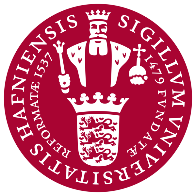 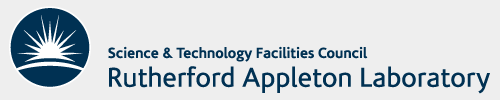 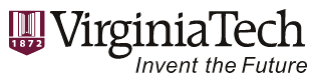 27
ICS'16, Istanbul, June 1-3, 2016